If you have any questions, please call your building principal.
 
Brochures and referral forms can be obtained from the Gifted Intervention Specialist.






Dawson-Bryant Local Schools
 
 
Mrs. Angela LaFon
Director of Special Education
740-532-6451 ext. 73212
angie.dillow@db.k12.oh.us
 
 
Mrs. Katie Hamm
Gifted Intervention Specialist
740-532-6898  or 740-532-6345
katie.hamm@db.k12.oh.us
 
Lawrence County Educational Service Center
740-867-3422
Assessment and Screening 
Information 
for
Gifted Identification




Dawson-Bryant Local Schools
701 High Street
Coal Grove, Ohio 45638
(740) 532-6451
Gifted Screening and/or Assessment:
 

The district ensures there are ample and appropriate scheduling procedures for assessments and reassessment using group tests, individually-administered tests, audition/performance/display of work, exhibition, and checklists.
 

Children may be referred on an on-going basis, based on any of the following:
Child request
Teacher Recommendation
Parent/Guardian request*
Child referral of peer
Other (psychologist, community members, principal, gifted coordinator, etc.)
 


*Upon receipt of a referral, the district will follow the process as outlined in the district handbook.  Parents will be notified of results of screening or assessment and identification.
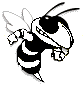 Specific Achievement Ability

A composite battery of percentile scores are used to identify English Language Arts and mathematics academic gifted abilities.
 
Iowa Test of Basic Skills, Form E, 
Complete Battery
   	Screening- 90% - 94%
 	Identification- 95% or above
 
i-Ready Diagnostic
	Identification – 95% or above

Wechsler Individual Achievement Test 
(WIAT), 3nd Edition
	Screening- 90% - 94%
 	Identification- 95% or above
 
Woodcock-Johnson IV, Test of Achievement
Abilities, Standard:
    Screening- 90% - 94%
 	Identification- 95% or above
Creative Thinking Ability

An Academic Intelligence test is used to measure IQ and then students must meet appropriate scores on the Creative Thinking Renzulli Scales.  

InView 
	Screening – 110
	Identification – 112
 
Wechsler Intelligence Scale for Children
(WISC IV), 5th Edition
	Screening-110
	Identification-112
 
Scales for Rating the Behavioral Characteristics of Superior Students (Renzulli Scales)
	 Identification – 51

Visual and/or Performing Arts Ability
Audition or performance in dance, theatre, or music
	Screening-judgment of trained observer
	Identification- judgment of trained observer
 
Display of work in art or music
	Screening- judgment of trained observer
	Identification- judgment of trained observer

Scales for Rating the Behavioral Characteristics of Superior Students (Renzulli Scales)
	 Identification – 51
The district uses the following assessment instruments for screening and identification of students with giftedness.  Whole grade screening at the second and fifth grade level is identified by the In-View assessment and i-Ready. Brochures and referral forms can be obtained from the Gifted Intervention Specialist.  


Superior Cognitive Academic Ability

InView 
	Screening – 123
	Identification – 128
  
Wechsler Intelligence Scale for Children
(WISC IV), 5th Edition
	Screening-118
	Identification-127
 
Woodcock-Johnson IV, Test of Cognitive
Abilities, Standard:
    Screening-90% - 94%
 	Identification- 95% or above
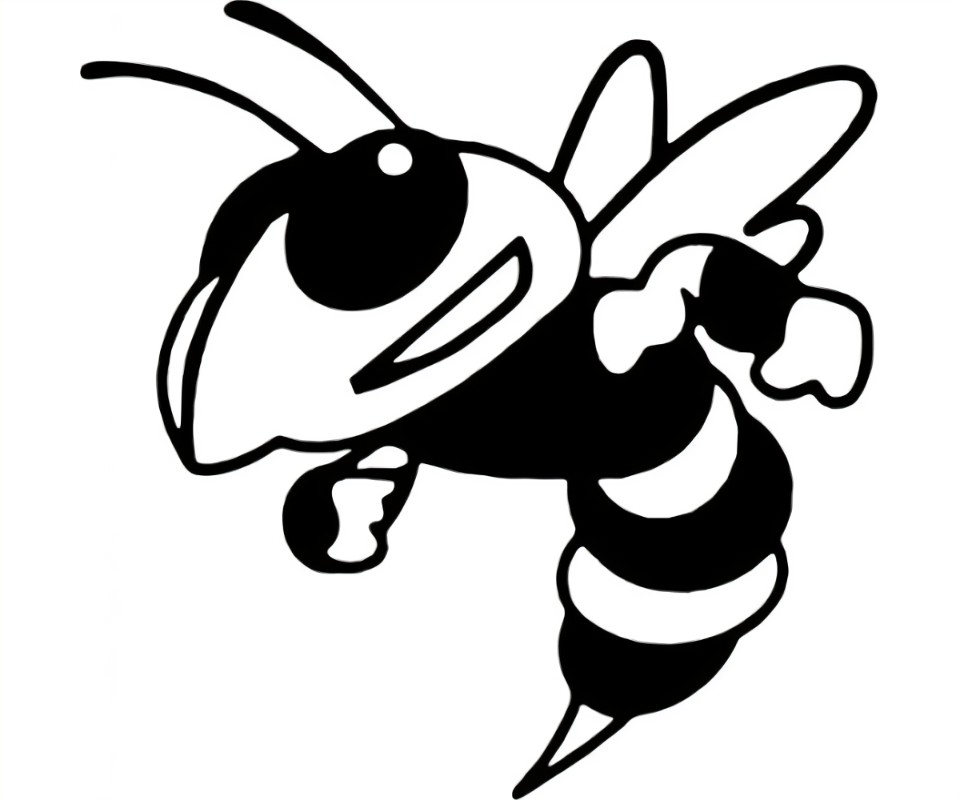